Developing the Whole Student: Contributions of Service Learning
William Huitt
Christine Ratzke de Figueiredo
Topic Outline
Necessity for framework for holistic development
Overview of 9 domains included in Brilliant Star framework
Applications in service learning and CAS projects
Next steps
Framework Needed
To assist in curriculum articulation and analysis
Two primary alternatives
Traditional
Specific academic knowledge
Critical thinking
Holistic
Conceptual, integrated academic knowledge
Processes of thinking
Emotional and Social Development
Moral Character
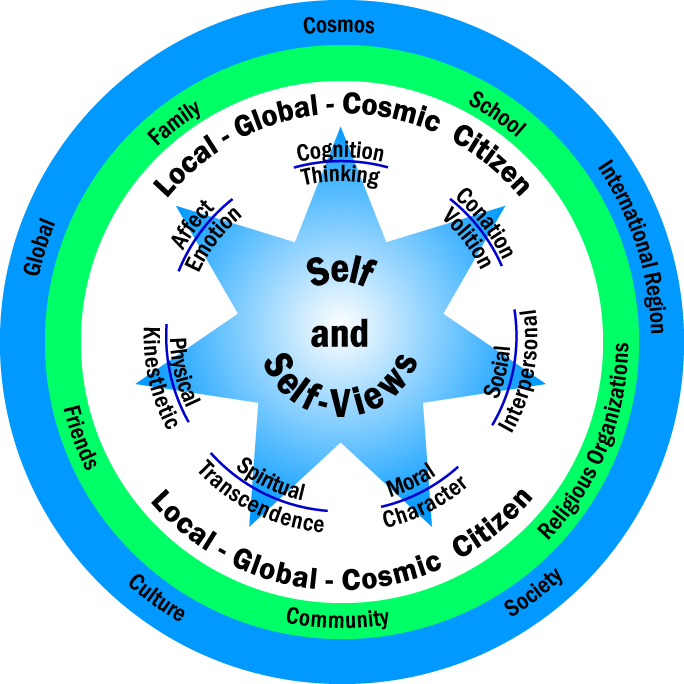 Becoming a Brilliant Star
Defined domains of capacities and virtues/strengths
Started with Gardner’s work on Multiple Intelligences
Investigated what others had labeled as intelligences
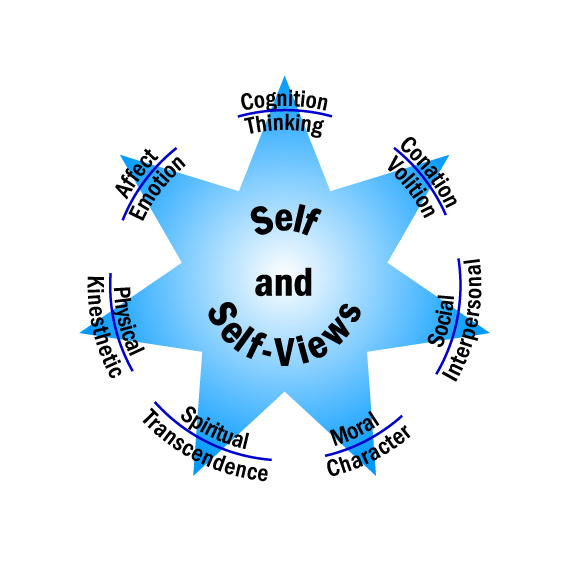 The Nine Domains
Self and Conscious Construction of Self-Views
Self
Temperament/Personality 
Personal interests
Self-views
Self-concept
Self-esteem
Self-efficacy
Well-being
The Nine Domains
Cognitive/Thinking Intelligence
Often equated to IQ and academic achievement
Think like a(n)
Mathematician
 Scientist
 Writer/Story Teller
 Integral
Artist
 Craftsman
 Historian
 Philosopher
The Nine Domains
Cognitive/Thinking Intelligence
Often equated to IQ and academic achievement
Cognitive Processes
Association
 Conservation
 Analysis
 Implication
Correlation & Causation
 Synthesis
 Evaluation
 Closure
The Nine Domains
Emotional/Affective Intelligence
Capacity to deal with one’s feelings and emotions
Capacities/Competencies
Awareness – of one’s own emotions  and emotions of others
Connecting –empathically with others
Expression – Differentiate subjective feelings and external expressional expression
Self-management and self-regulation – Hype up or dampen down
The Nine Domains
Conative/Volitional Intelligence
Addresses issue of personal agency
Capacities/Competencies
Intentionality—the ability to originate a purposeful action
Forethought—the ability to think about the future and to make plans
Self-reactiveness—the ability to monitor one’s actions and make corrections to achieve one’s goals
Self-reflection—the ability to evaluate one’s purpose, values, and goals with respect to one’s plans and actions
The Nine Domains
Physical/Kinesthetic Intelligence
Ability to be aware of one’s body in space and motion
Dimensions
Gross vs fine motor
Basic vs advanced
Basic physical competence
Cardiovascular endurance
Muscular strength
Muscular endurance
Flexibility
The Nine Domains
Social/Interpersonal Intelligence
Ability to deal with other people and relationships
Social Awareness 
Primal empathy
Attunement
Empathetic accuracy
Social cognition
Social Facility 
Synchrony
Self-preservation
Influence
Concern
The Nine Domains
Spiritual/Transpersonal Intelligence
the ability to generate meaning and purpose for one’s life 
ability to create deep, personal relationships with one’s self, with others, with nature, and universal unknowns
Kessler
Yearning for Deep Connection
Longing for Silence & Solitude
Search for Meaning & Purpose
Hunger for Joy & Delight
Creative Drive
Urge of Transcendence
Need for Initiation
The Nine Domains
Moral/Character Intelligence
Ability to develop habits and patterns of thought, emotions, intentions, and behavior associated with issues of right and wrong, especially in a social context 
Narvaez and associates
Ethical sensitivity
Ethical judgment
Ethical motivation
Ethical action
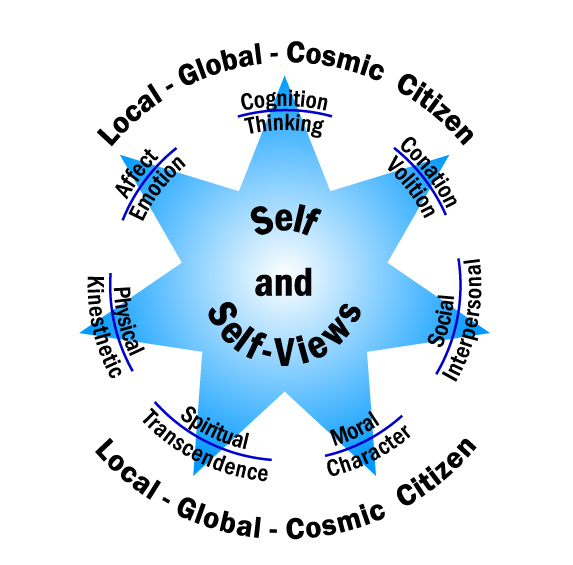 The Nine Domains
Local-Global-Cosmic Citizenship
Identity with and loyalty to a sociocultural organization
Family
Tribe
City state
Empire
Nation
Region
Planet
Cosmos
Capacities
Sociocultural Awareness
Value social structure
Adult roles
Active involvement
Comparison of Framework Domains and Virtues, Strengths, & Habits
Framework of capacities
Examples of virtues
IB
IPC
Examples of specific capacities
Habits of Mind
Integrated Ethics Education
Search Institute’s Internal Assets
 Partnership for 21st Century Skills
Curriculum Integration
IB LEARNER PROFILE
Self/Self-views
BALANCED
REFLECTIVE

Cognition/Thinking
KNOWLEDGABLE
THINKERS

Emotion/Affect
CARING
Conation/Volition
INQUIRERS
RISK-TAKERS

Physical/ Kinesthetic



Spirituality/Purpose
Social/Interpersonal
COMMUNICATORS

Moral Character
PRINCIPLED

Citizenship
OPEN-MINDED
Curriculum Integration
IB LEARNER PROFILE
Adjusted
Social/Interpersonal
COMMUNICATORS
Interpersonally skilled

Moral Character
Ethical sensitivity
Ethical judgment
Ethical motivation
Ethical action

Citizenship
Sociocultural awareness (OPEN-MINDED)
Value social structures
Adult roles
Actively involved
Self/Self-views
BALANCED
REFLECTIVE
Engagement & Flow

Cognition/Thinking
KNOWLEDGABLE
THINKERS

Emotion/Affect
Emotionally developed
Develops optimism
Develops gratitude
CARING
Conation/Volition
INQUIRERS
RISK-TAKERS
Resilient

Physical/ Kinesthetic
Healthy lifestyle
Kinesthetic competence

Spirituality/Purpose
Meaning & Purpose
Deep, personal relationships
Virtues, Strengths, Habits
Patterns of actualized capacities
Thinkers and/or Thoughtfulness
Habits of Mind
Gather data through the senses
Think and communicate with clarity and precision
Strive for accuracy
Thinking flexibly
Create, imagine, innovate
Question and pose problems
Service Learning & CAS
Elementary
Middle School
Upper School
Curriculum Mapping and Assessment
Need to 
Specifically place holistic objectives in curriculum mapping and assessment activities
Code service learning and CAS projects
Analyze projects
Make adjustments
References
Costa, A. L., & Kallick, B. (2000). Habits of mind: A developmental series. Alexandria, VA: Association for Supervision and Curriculum Development. 
Gardner, H. (1999). Intelligence reframed: Multiple intelligences for the 21st century. New York: Basic Books. 
Huitt, W. (2011, July). A holistic view of education and schooling: Guiding students to develop capacities, acquire virtues, and provide service. Revision of paper presented at the 12th Annual International Conference sponsored by the Athens Institute for Education and Research (ATINER), May 24-27, Athens, Greece. Retrieved from http://www.edpsycinteractive.org/papers/holistic-view-of-schooling-rev.pdf
International Baccalaruate Organization. (2006). IB learner profile booklet. Cardiff, Wales, UK: Author. Retrieved from http://www.ibo.org/programmes/documents/learner_profile_en.pdf
Narvaez, D. (2006). Integrative ethical education. In M. Killen & J. Smetana (Eds.), Handbook of moral development (pp. 703-733). Mahwah, NJ: Erlbaum. Retrieved from http://www.nd.edu/~dnarvaez/Narvaez%20HMD%2009.14.pdf
Partnership for 21st Century Skills. (2009). P21 framework definitions. Washington, DC: Author. Retrieved from http://www.p21.org/documents/P21_Framework_Definitions.pdf
Search Institute.  (2011). Developmental assets lists. Minneapolis, MN: Author. Retrieved from http://www.search-institute.org/developmental-assets/lists
http://www.edpsycinteractive.org/brilstar/ecis-2011.html
http://brilliantstar.rubiconatlas.org/c/pi/v.php/Atlas/Authentication/View/Login?lrr=2&